Gardening Symposium
Veldon Sorensen
Coy Clausen
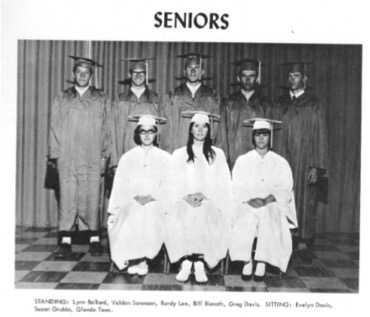 Introduction
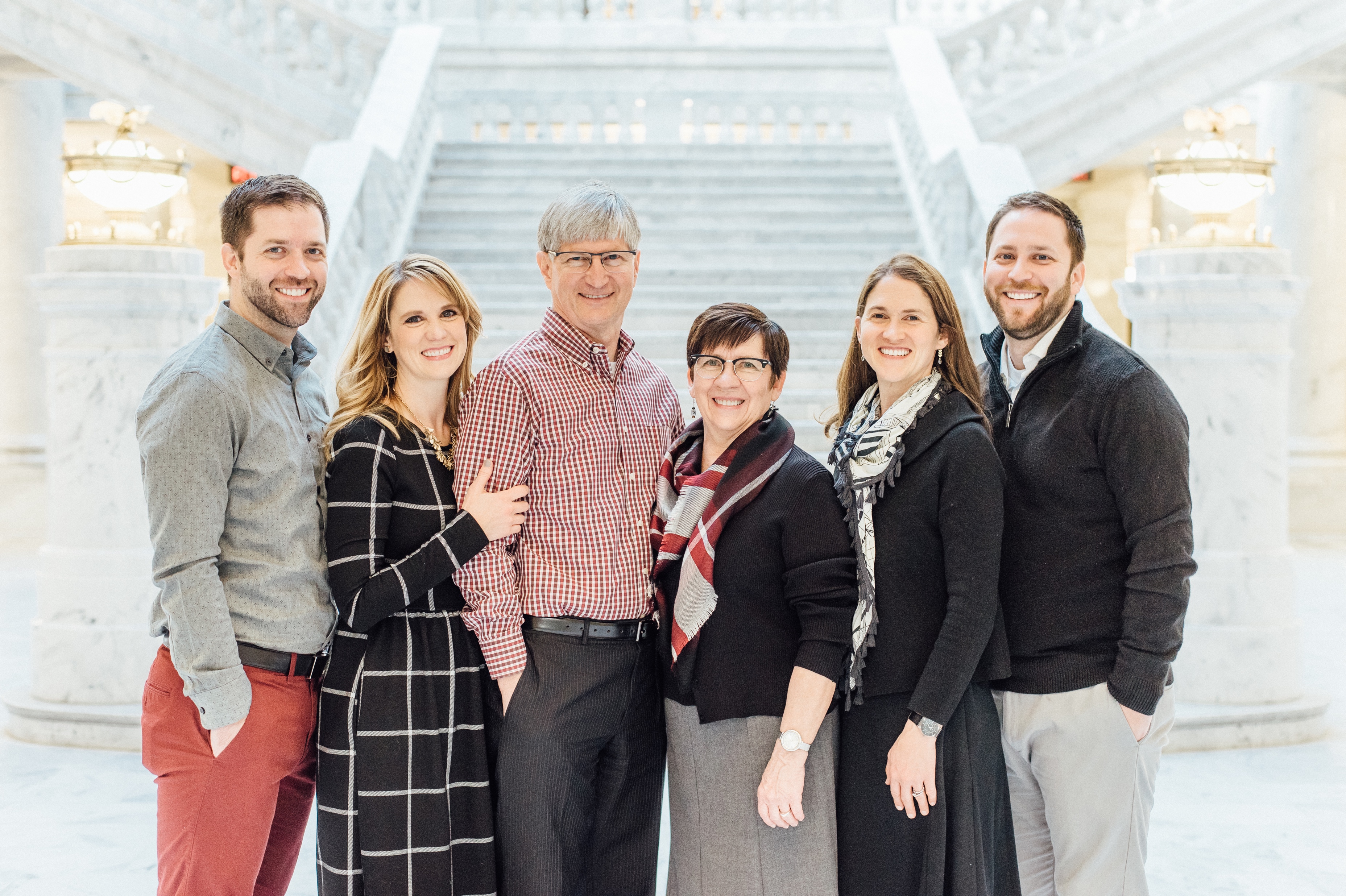 Grew up on farm in ID
Typical ID experience, most produce was home grown/raised
USU for BS in soils; USU for MS Agronomy
MSU for PhD in Weed Science
Moved 13 times before arriving in Millcreek
Rules
No stupid questions
I don’t know all the answers
Experience is a great teacher
There are lots of ways to be successful
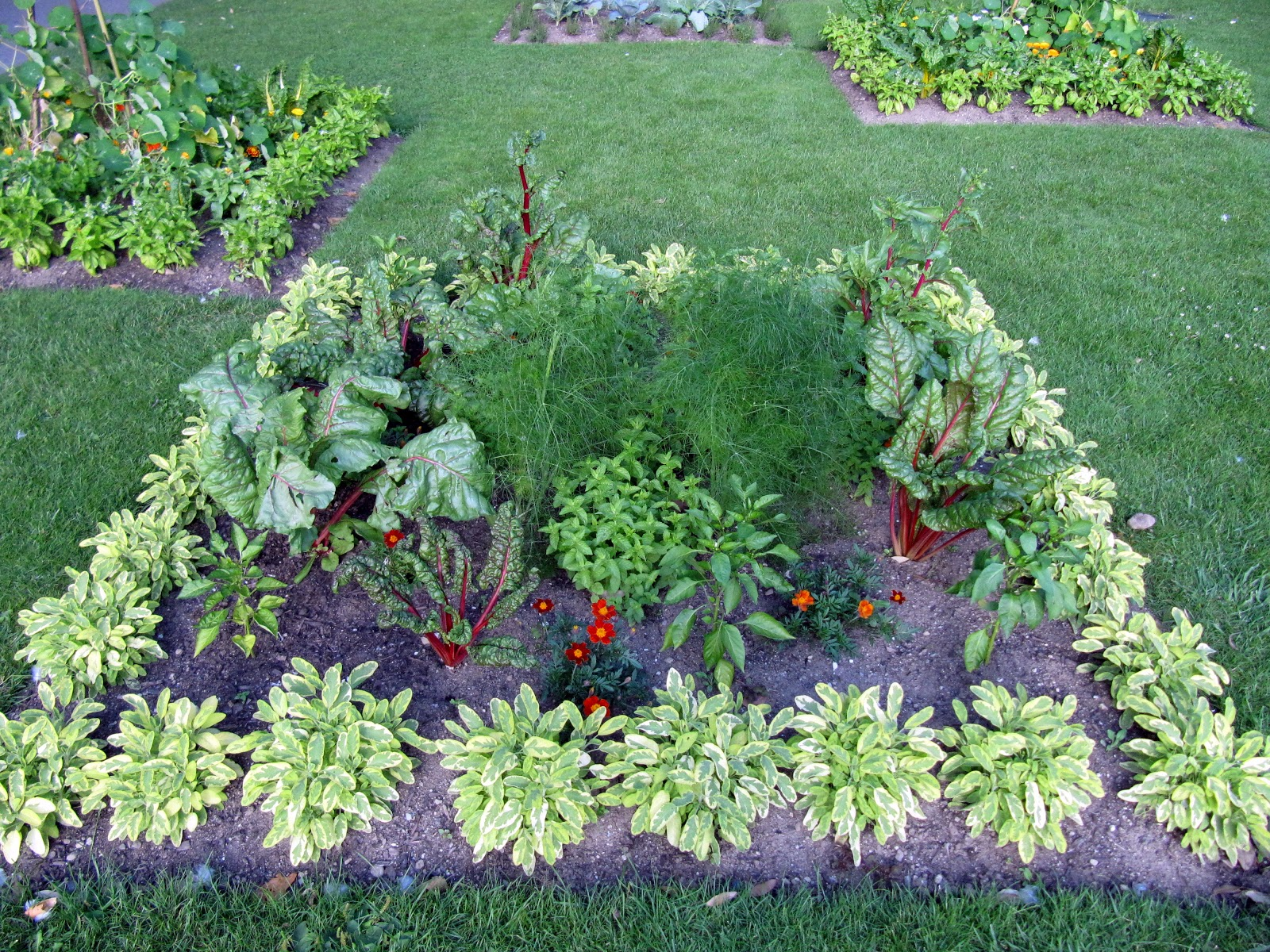 Choose a garden site
Need 6-8 hours of sun
Need a water source – easer access the better
Good drainage
Easy application
Can be seen from window
Select the garden size carefully
What do you like to eat?  
Size depends on what you can care for in 15 minutes
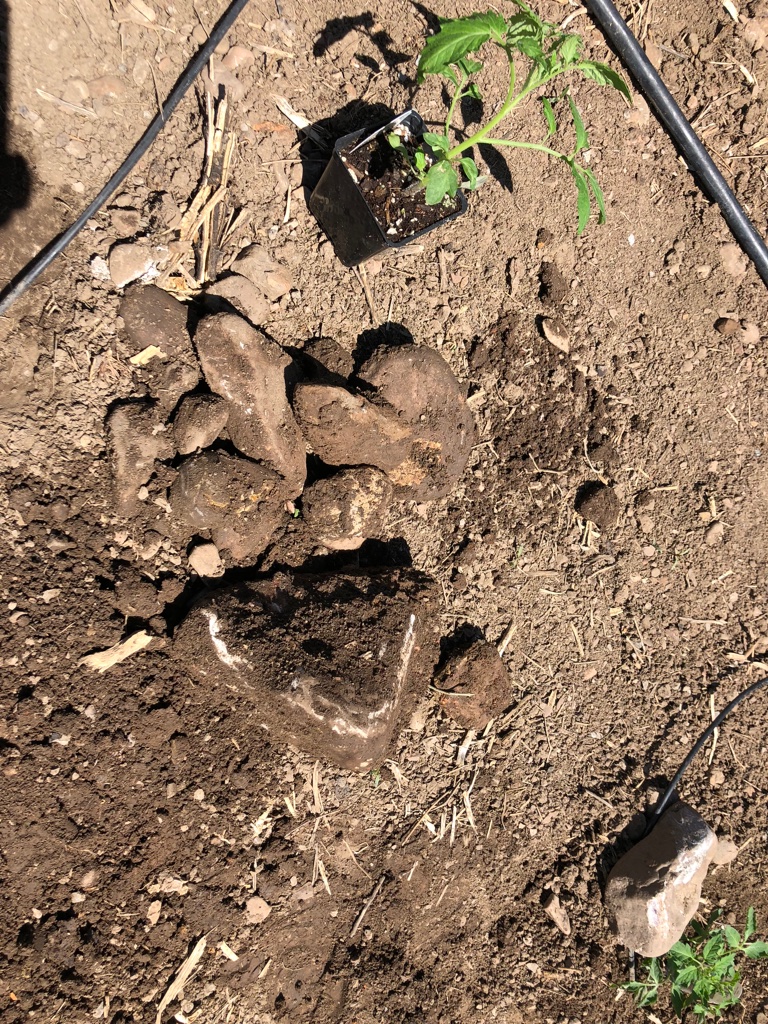 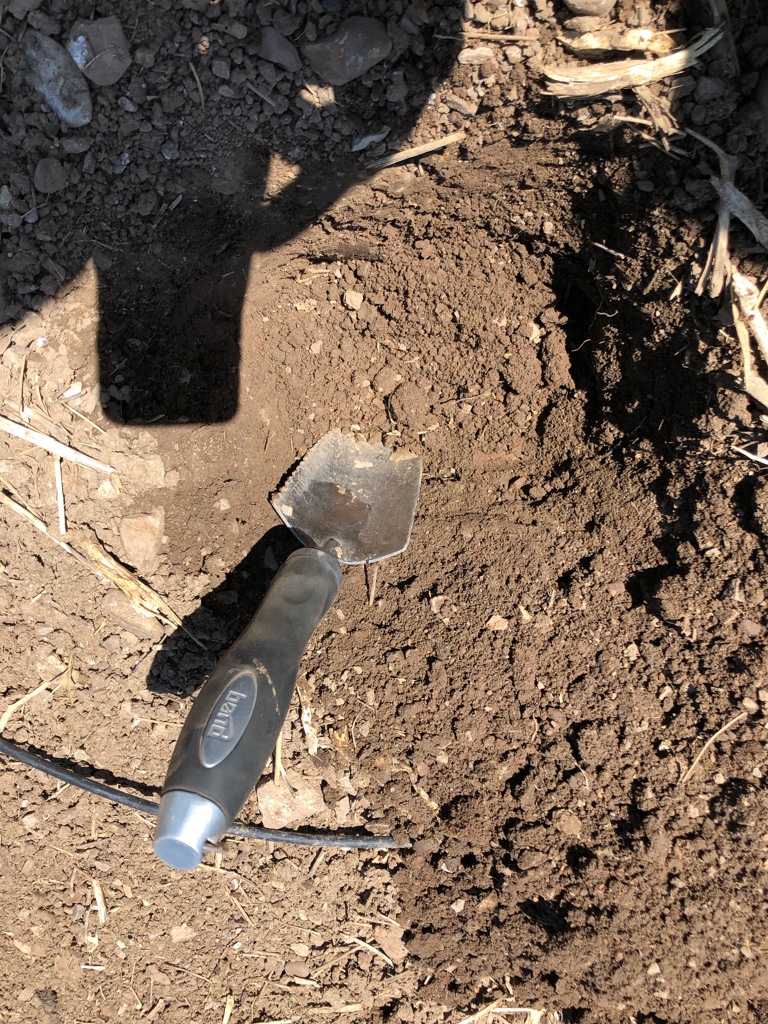 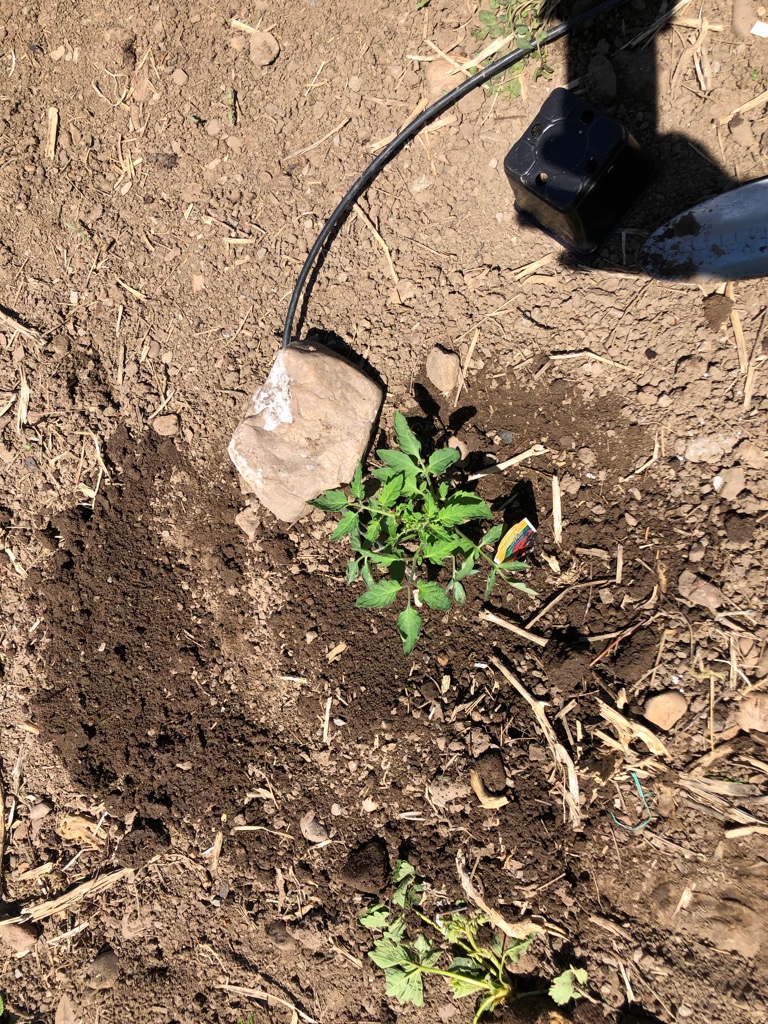 Choose a garden site
Can grow plants just about anywhere
I have too many rocks
Use lawn clippings and/or compost to improve area
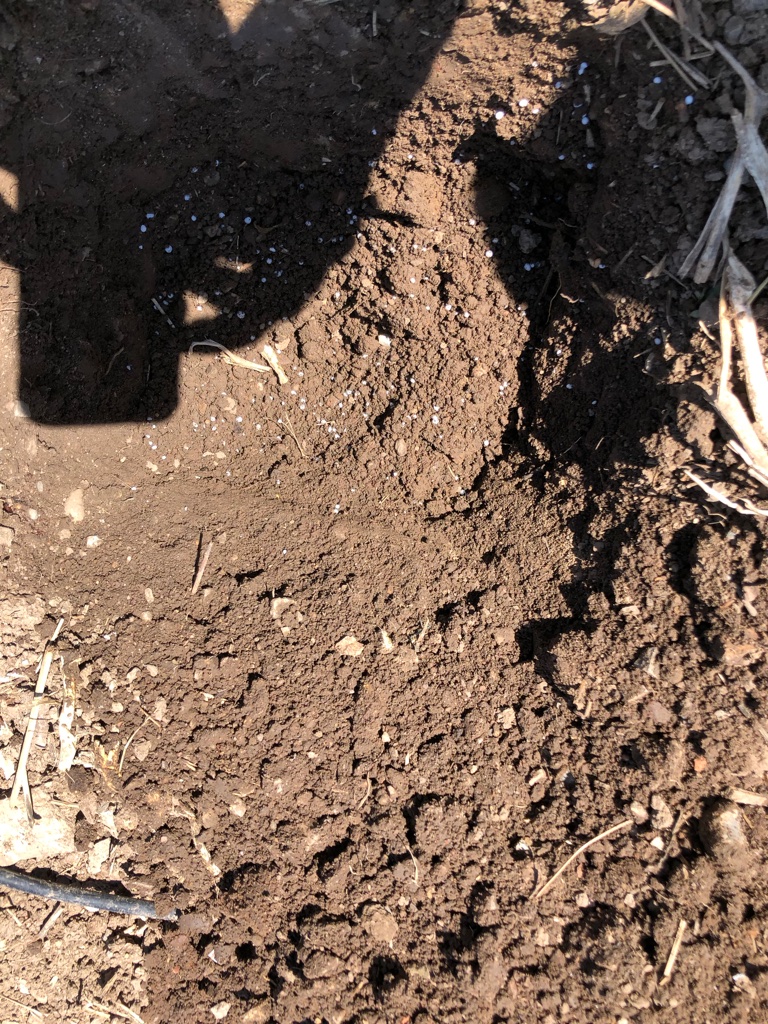 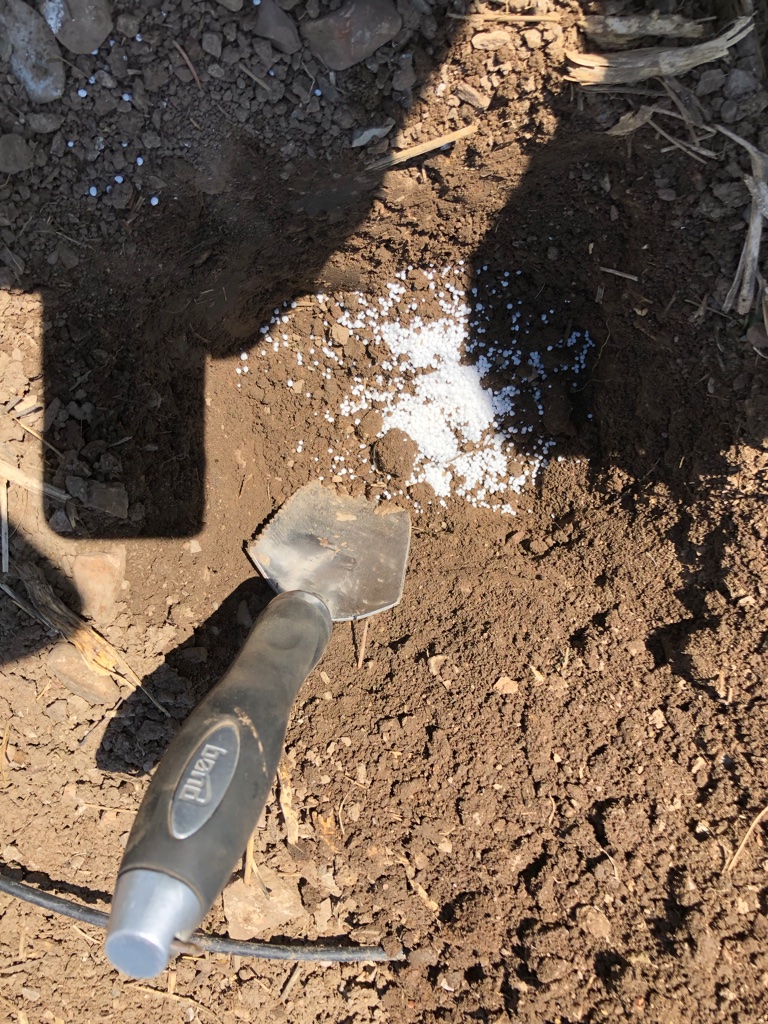 Choose a garden site
Fertilizers
NPK – buy at most garden locations (12-12-12)
N – nitrogen (green and above ground, usually the limiting nutrient)
P – Phosphorus – seedling, root development
K – Potassium – Metabolism, photosynthesis, water use
Put small handful fertilizer below each planting
Organics
N - Manure, bone meal
P - rock phosphate, bone meal
K – kelp meal
[Speaker Notes: The first number is the amount of nitrogen (N), the secondnumber is the amount of phosphate (P2O5) and the thirdnumber is the amount of potash (K2O). These threenumbers represent the primary nutrients (nitrogen(N) - phosphorus(P) - potassium(K)). This label, known as thefertilizer grade, is a national standard]
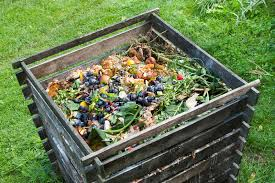 Composting
Adds valuable organic material to the soil
Improves soil moisture retention
Improved plant health
Reduces weed competition
It can be:  plant debris (leaves, kitchen scrapes, manure, grass clippings (unless sprayed)
Good use for grass clipping, leaves, other organics
Layer organic, soil, add fertilizer for speed, water regularly
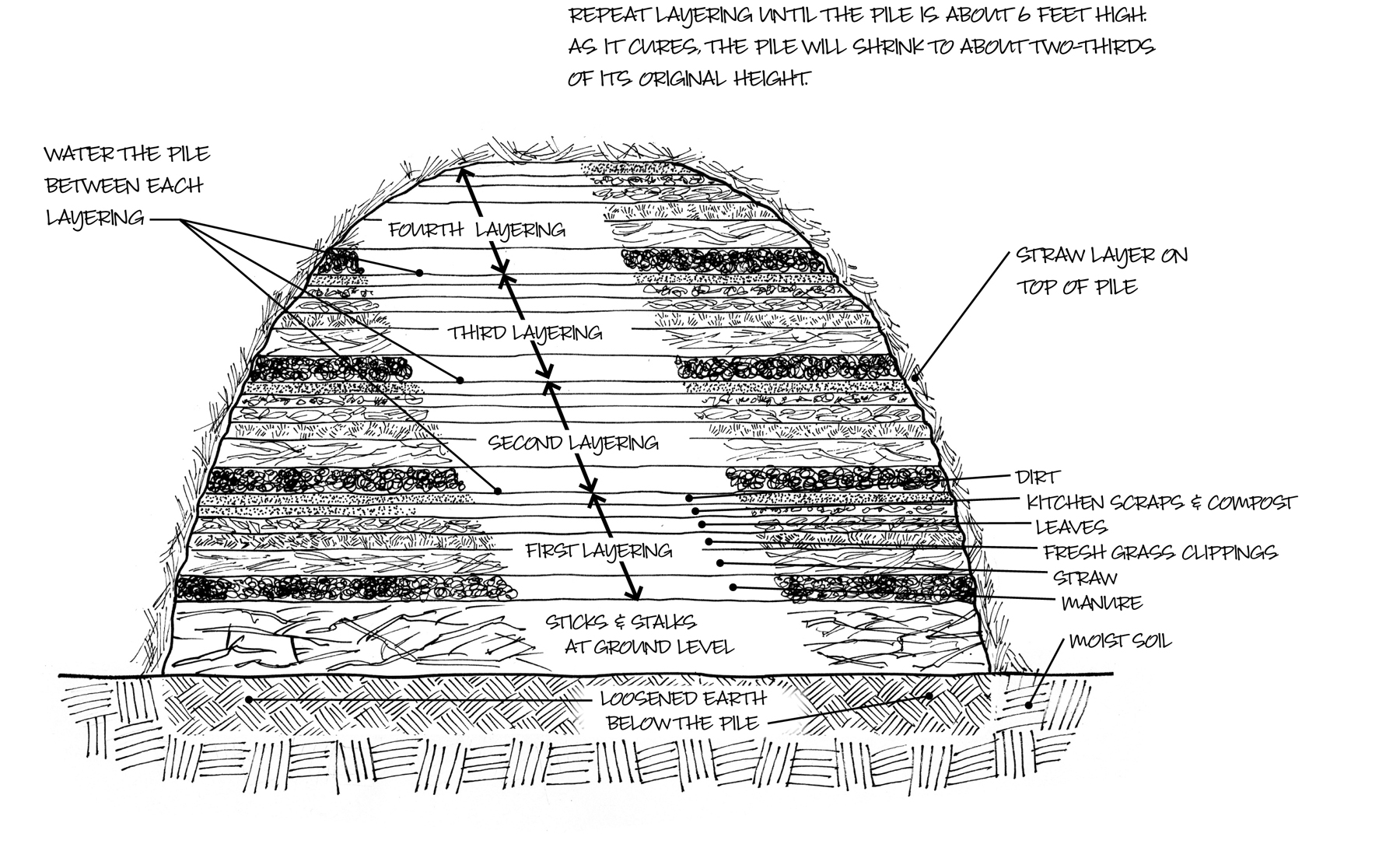 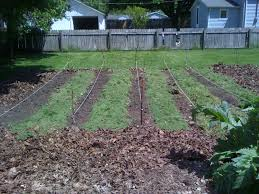 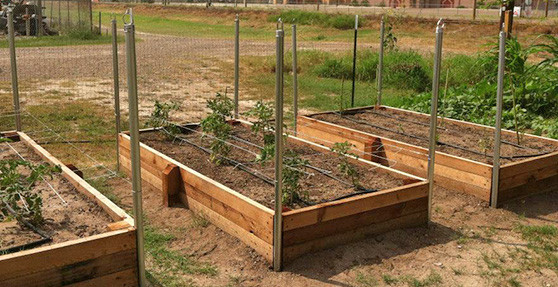 Raised Planting Beds
More growth in small spaces, intensive
More expensive and set up time; some maintenance; 
Usually fewer weeds, easier access, positive aesthetics 
Heats up faster in spring, better drainage
Use rot resistant wood, plastic lined
Often uses more water
Made to fit area
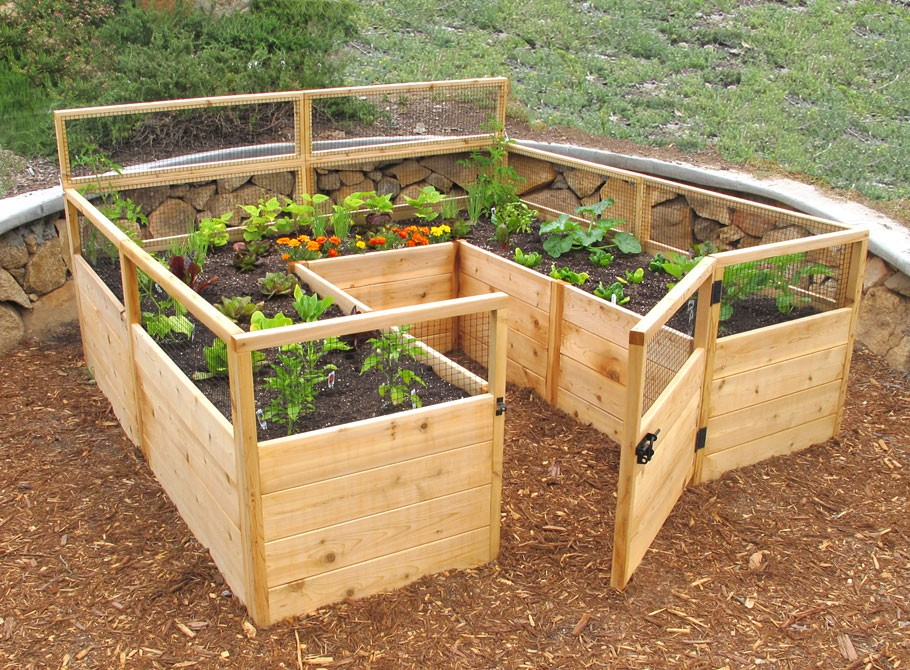 Choose a garden site
When to fertilize
Before planting – small amounts in each transplant hole or band for seeded plants
Foliar feeding is useful, but have to be consistent 
Side dress if needed, but most will forget
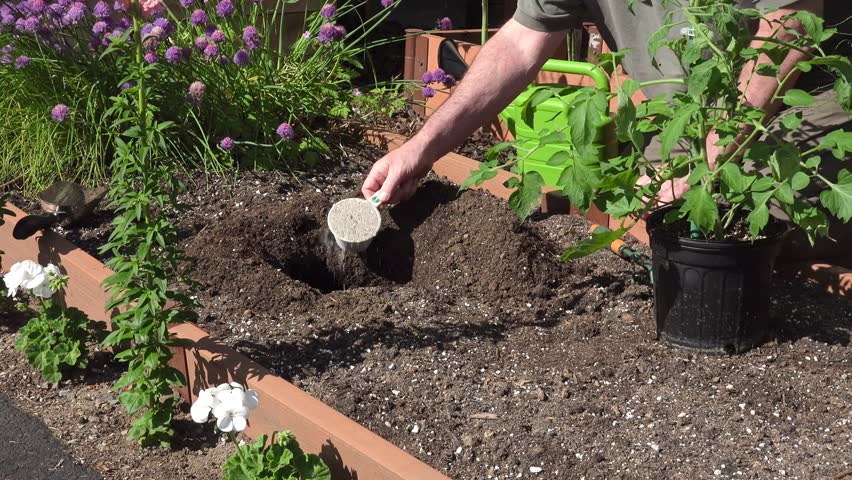 How to select what you grow
Is it easy?
Will I eat the produce?
Will it grow here?
Transplants or seeds?
How much do I need to make it worth my time?
Keep perennials and annuals in different areas
Cool & Warm Season Crops - Cool
Germinate at 55-60F (Mid-April)
Carrots
Leaf lettuce
Spinach
Peas (get rhizobium bacteria treated seed if possible)
Radishes
Beets
Swiss chard
Cole crops (broccoli, cabbage, cauliflower)
Cool & Warm Season Crops - Warm
Average last frost free day – April 20 (Farmer’s Almanac) 
Beans – bush and pole
Blue Lake, Top Crop
Squash – summer, crook, banana, acorn, 
Pumpkins and gourds – take lots of space, so be aware
Zucchini - only 2!
Peppers (mild/hot)
Tomatillo 
Cucumbers
Corn – takes a lot of space
Cool & Warm Season Crops - Warm
Average last frost free day – April 20
Tomatoes 
Buy seeds or transplants with V,F,N,T (Verticillium wilt, Fusarium Wilt, Nematodes, Tobacco Mosaic Virus)
Water in soil, not foliage
Early and mid season varieties; look for disease resistance (Early Girl, Beef Steak)
Cherry or grape varieties (Sun Sugar, Tiny Tim, Yellow Pear)
Salsa or paste varieties (Roma, San Marzano)
Cool & Warm Season Crops - Succession
Early planting (April)
Spinach, Peas, lettuce – use garden edges; use wide rows to facilitate warmer crops
Mid planting
Replace peas with beans
Late planting
Lettuce, spinach, peas if long fall
Cool & Warm Season Crops - Warm
Transplant or seeds
How is your time and how many do you need/want?
Transplants
Purchase is easier; see the plant, no hassle
Raise your own, space, time and set up including extra light
Seeds
Peas, beans, beets, spinach, row growing crops
Might be useful to buy treated seed, helps germination
Cool & Warm Season Crops - Warm
Transplant or seeds
Transplants – grow your own? Start 6 weeks before expected plant date; may need grow lights (10-12 hours/day)
Broccoli (Cole plants)
Tomatoes
Peppers
Harden plants by moving transplants outside for a few hours 
Increase time daily, bring them back inside at night
Failures
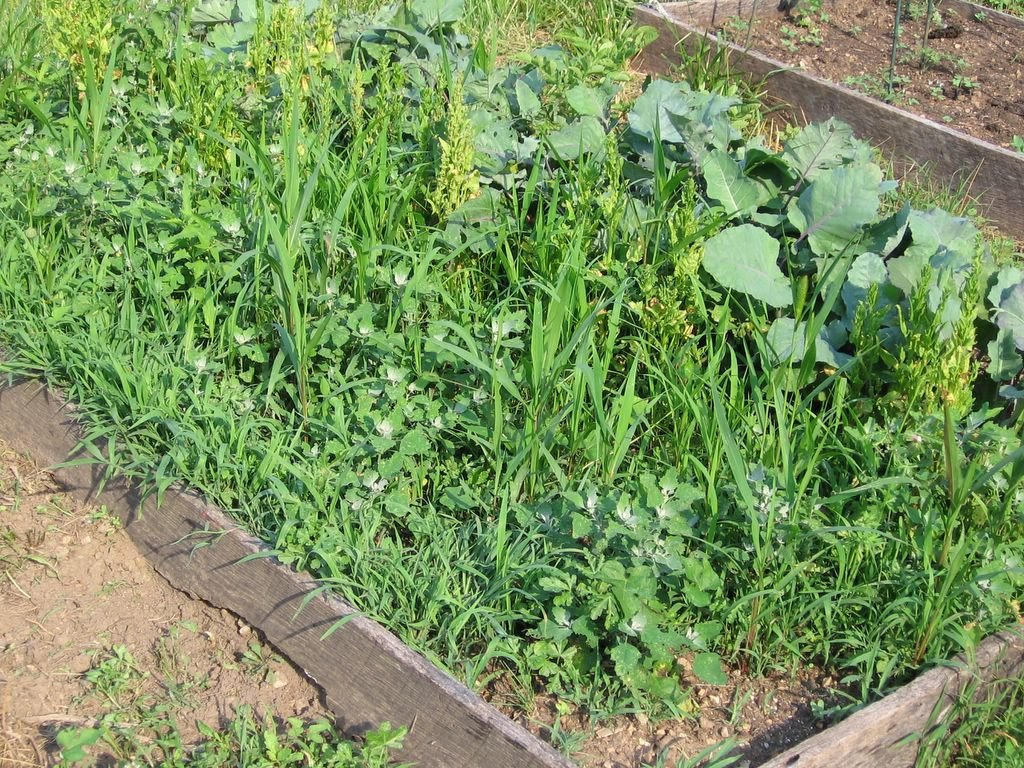 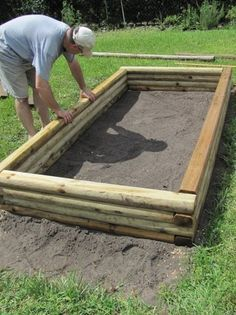 Weeds, Neglect, Water
Weeds
Get a hoe; herbicides for small areas are difficult
Use mulch/grass clipping down rows to reduce weed growth
Be there

Neglect – need to be there at least weekly

Water 
Each plant is different; water as needed, usually in the AM
Expect plants to wilt in July – see how they look at sundown or early AM
Find a simple solution or you won’t do it 
Set up off sprinkler lines?
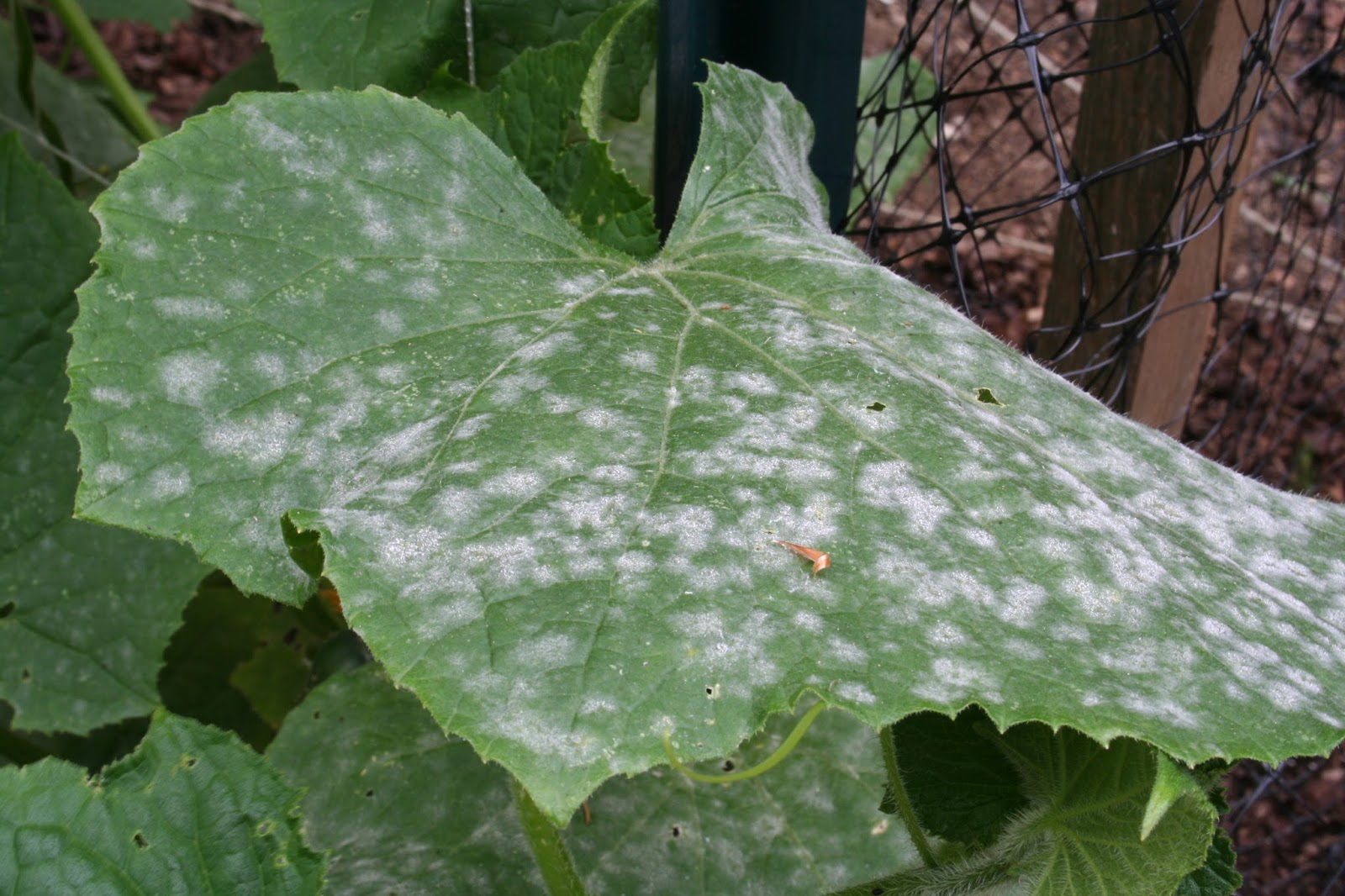 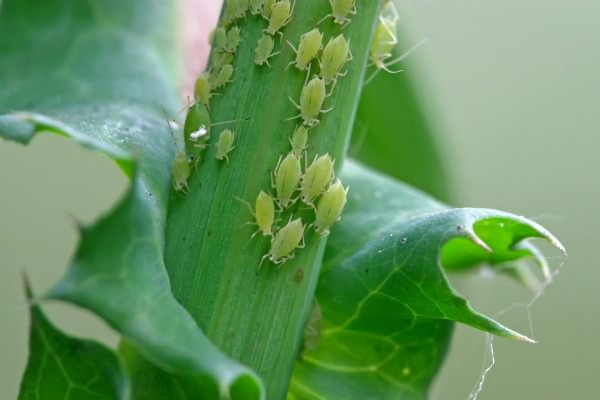 Failures
Pests
Insects – lots of organic soaps; 
If needed use pyrethroid based insecticide – generalists, use in late evening
For bee safety – evening, no open blooms

Aphids – organic soaps, takes time, retreatment needed
Real problems use neonic based insecticide - spray in late evening
Look for Acetamiprid as the active ingredient

Mites – come in late, dry summer
Especially on beans, squash
Soaps – but not highly effective, numerous treatments

Mildew – late season on squash/pumpkins
Normal, careful watering to keep off foliage
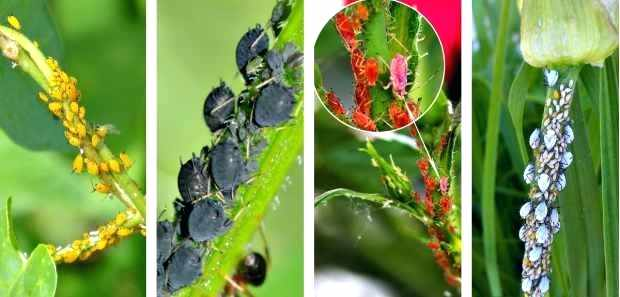 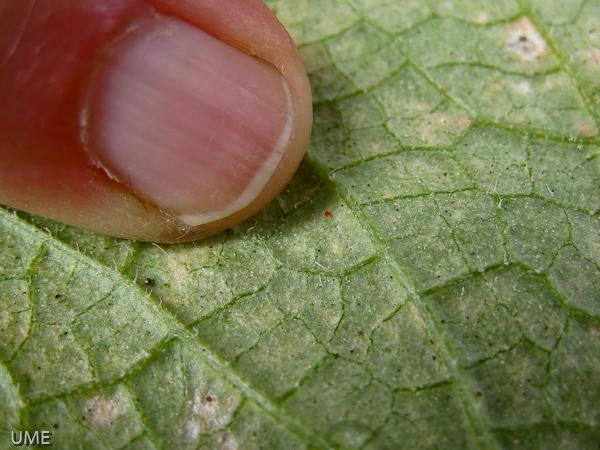 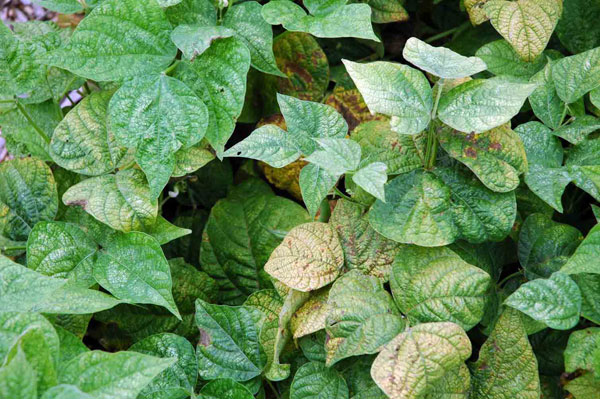 Tips
Watering
Consistency, best in the mornings, want dry evenings
Water deeply, avoid water on foliage 
Vigilance – be there 
Use local adapted varieties 
Good webpages:
https://extension.usu.edu/saltlake/garden/index
http://utahpests.usu.edu/ipm/subscriptions
Newsletter topics are: 
Landscape IPM Advisory
Vegetable IPM Advisory
Fruit IPM Advisory
Turf IPM Advisory
Utah Pest News quarterly newsletter
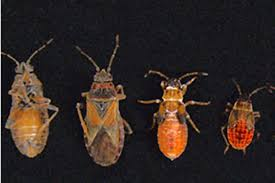 Watch Out
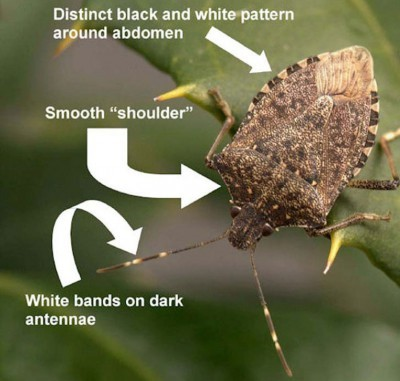 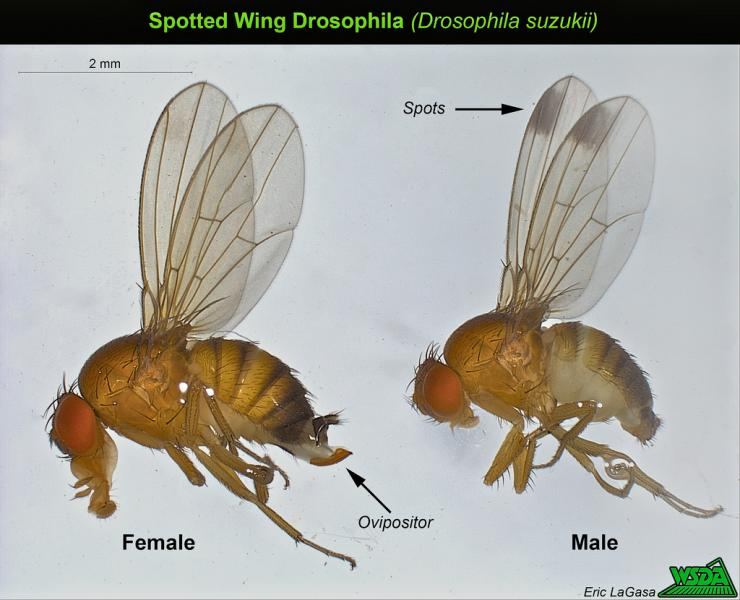 New insect pests in UT
Elm seed beetle
Marmorated stinkbug
Spotted Wing Drosophila
http://utahpests.usu.edu/files/pubs/inv-insect-field-guide.pdf
Questions
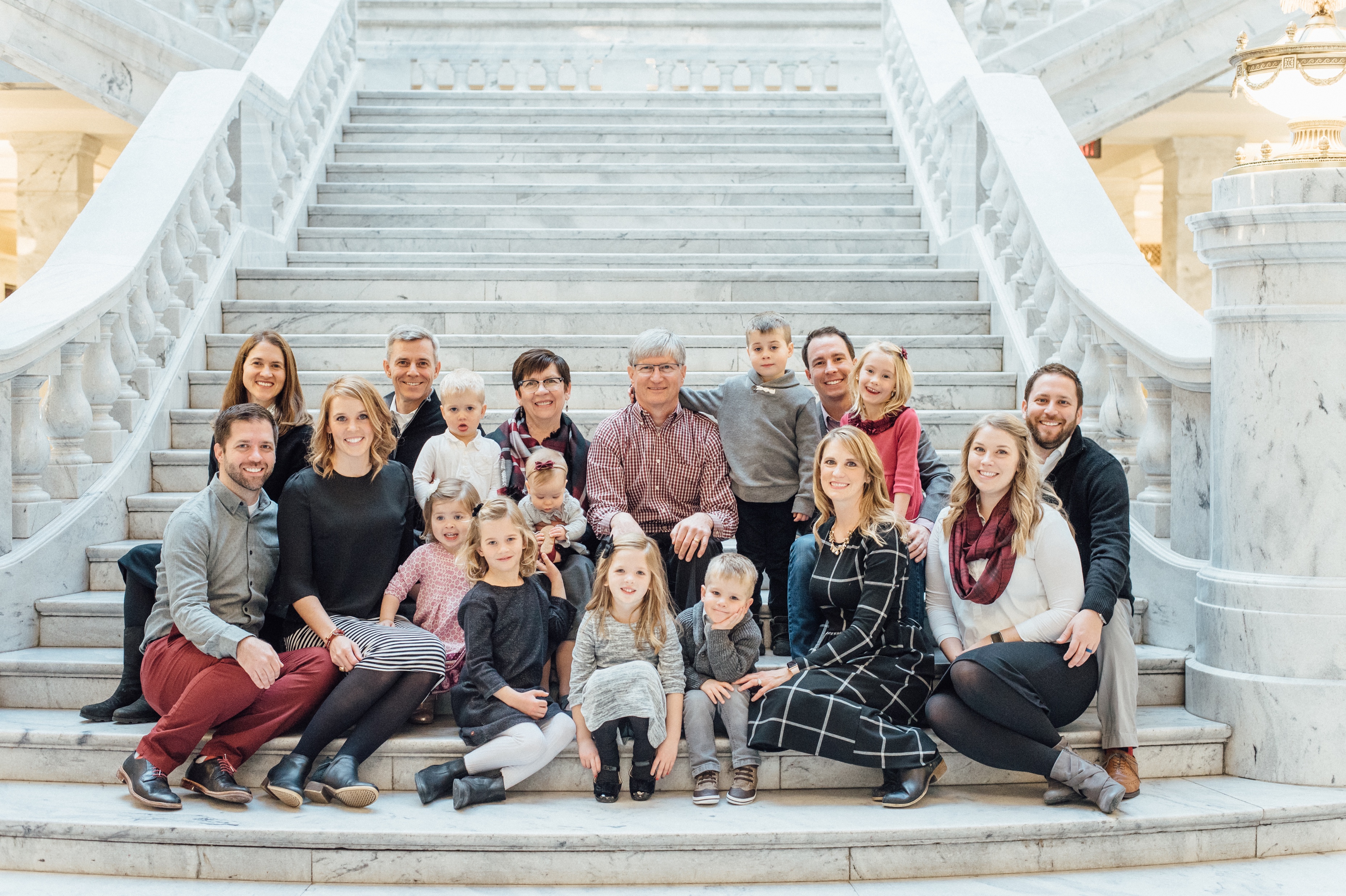